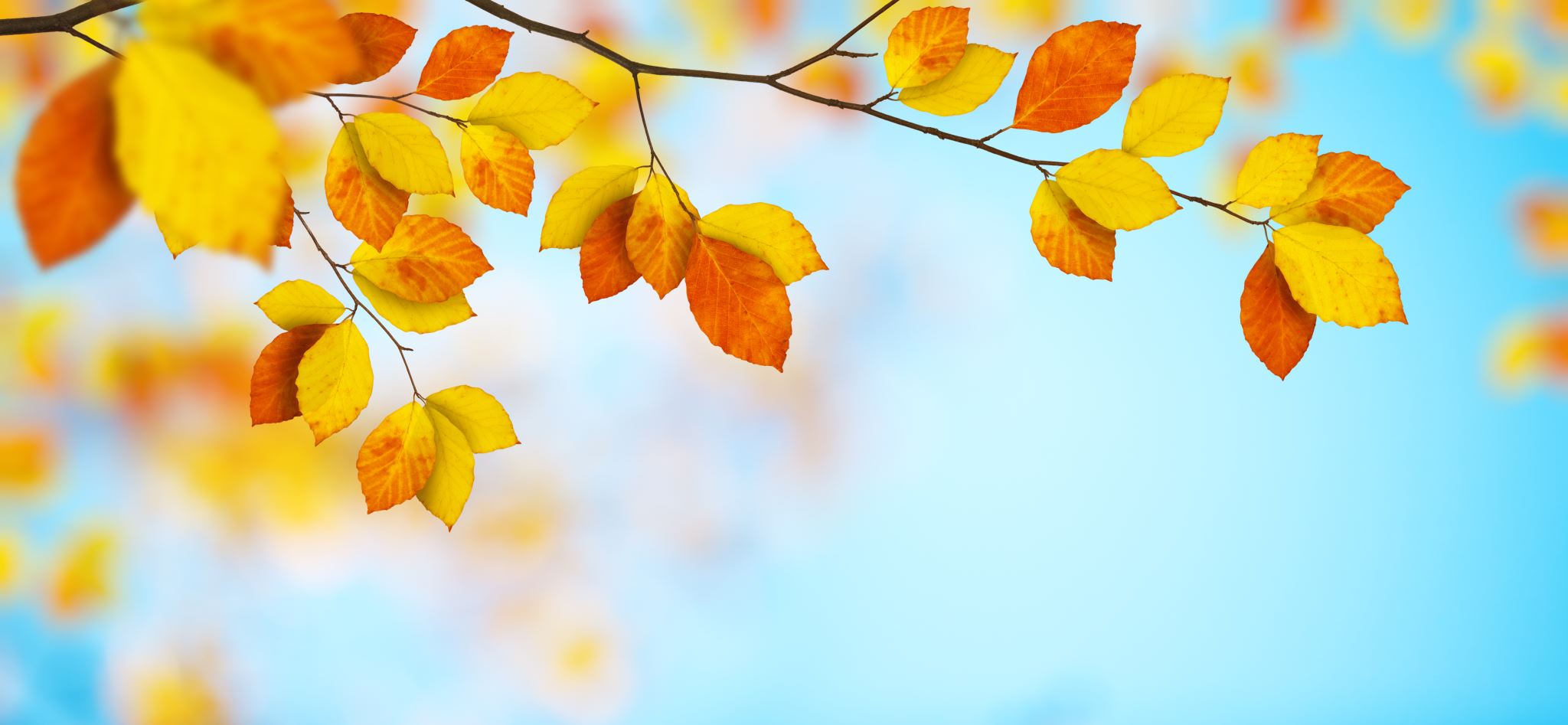 AZ ERŐ MENNYEI  TÁRHÁZÁNAKMEGNYITÁSA[A kérés, közbenjárás 12 bibliai kulcsa]
KÉSZÍTETTE:Melody Mason
[Speaker Notes: Előfordult már, hogy csak imádkoztatok és imádkoztatok, de válasz még mindig nem érkezett? Sokszor úgy tűnik, hogy minél többet imádkozunk, annál több rossz dolog történik. [Osszunk meg egy személyes tapasztalatot, vagy példát!]
 
Annak ellenére, hogy Isten meg akarja válaszolni imáinkat, sokkal bőségesebben, mint kértük, vagy, mint valaha is elképzeltük volna, vannak feltételek, amiknek meg kell felelnünk, hogy az áldások teljességében részesülhessünk. 
 
Ahogy a Krisztus példázatai c. könyvben olvashatjuk: 
 
„Isten feltételekhez köti ígéretei teljesítését. Az ima nem foglalhatja el a kötelességteljesítés helyét.…. Aki az ígéretekre hivatkozva, de a feltételek teljesítése nélkül kér Istentől, megsérti Jahvét. Krisztus nevének emlegetésével formál jogot az ígéretek teljesítésére, de cselekedeteivel nem bizonyítja, hogy szereti Krisztust, és hisz benne.”(18) 
 
Mik Isten feltételei? „Egyértelművé teszi, hogy kérésünknek összhangban kell állnia Isten akaratával; az általa megígért dolgokat kell kérnünk és bármit is kapunk, azt az Ő akarata szerint kell használnunk. Ha ezek a feltételek teljesülnek, az ígéret [az imameghallgatás] teljesedése egyértelmű.” 19
 
A Biblia olvasása közben hamar felismerjük a következetes mintát. Isten megy a lelkek után. Mindent megtesz nevének dicsőségéért. Ő tesz meg mindent országának megalapításáért és felépítéséért. Ő a szeretet. Ezek az Ő akaratának természetes kifejezői. Ha az Ő akarata szerint, az Ő dicsőségére imádkozunk, —hogy jöjjön el az Ő országa —akkor tudunk alázatosan és bizalommal imádkozni, még az emberileg lehetetlennek tűnő ügyekben is. Erre buzdít János apostol is: „És ez az a bizodalom, amellyel ő hozzá vagyunk, hogy ha kérünk valamit az ő akarata szerint, meghallgat minket.” (1János 5:14).

(18) Krisztus példázatai 143.o.
(19) Az imádság 101. o.]
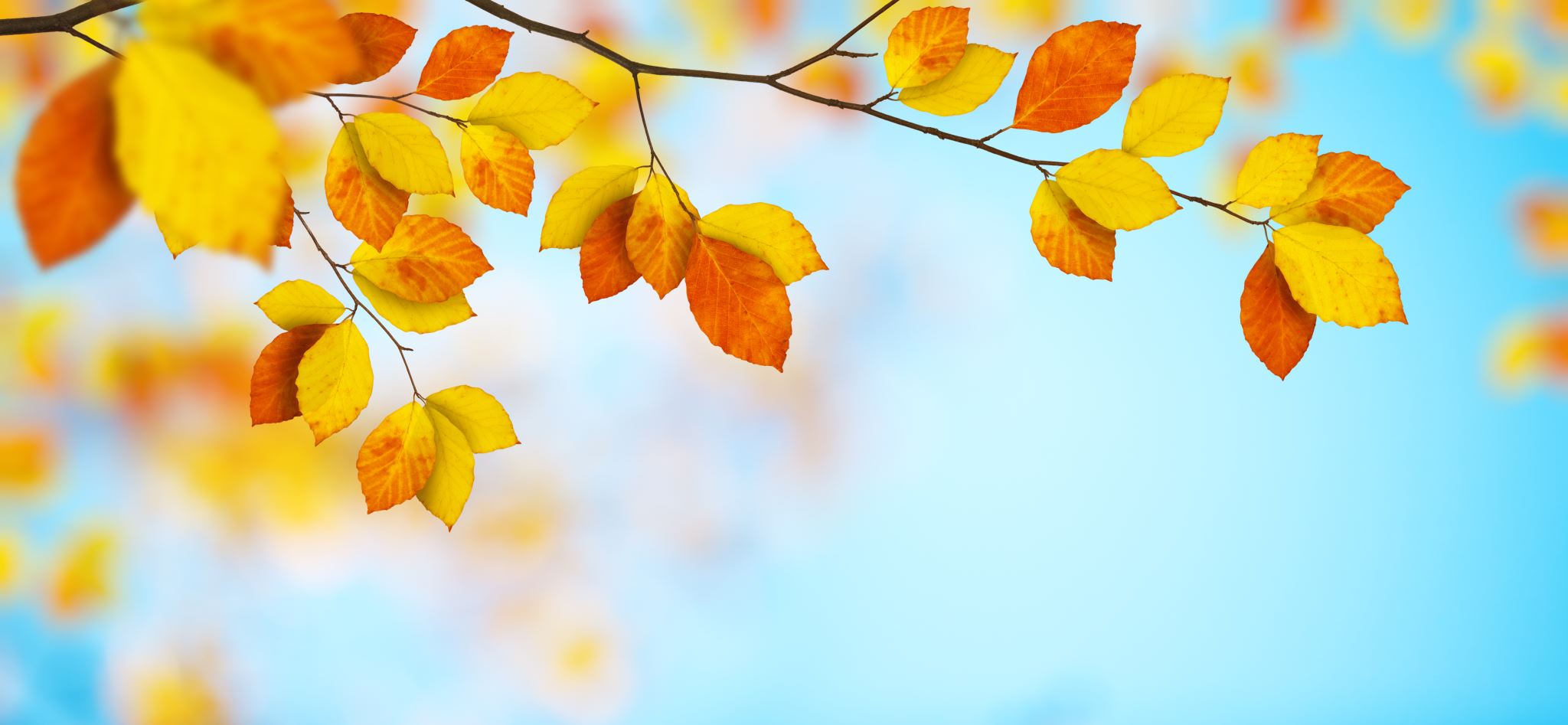 A Menny tárházát nyitó kulcs
A mennyei 
tárházat megnyitó 
kulcs a 
MÓD, 
ahogy imádkozunk.
[Speaker Notes: A Menny tárházát nyitó kulcs
 
A mennyei tárházat megnyitó kulcs a MÓD, ahogy imádkozunk. Íme, tizenkét kulcs, milyenek legyenek imáink. Valódi szükségletért imádkozzunk, őszinte szívvel, tisztelettel, Isten akarata szerint, a Szentlélektől vezérelve, hittel, engedelmesen és bűnbánattal, megbocsájtó szívvel, jó sáfárként és becsületesen, nagylelkűen, és kitartóan, hogy megismerjük azt, Aki ad. Lássuk hát a 12 kulcsot!]
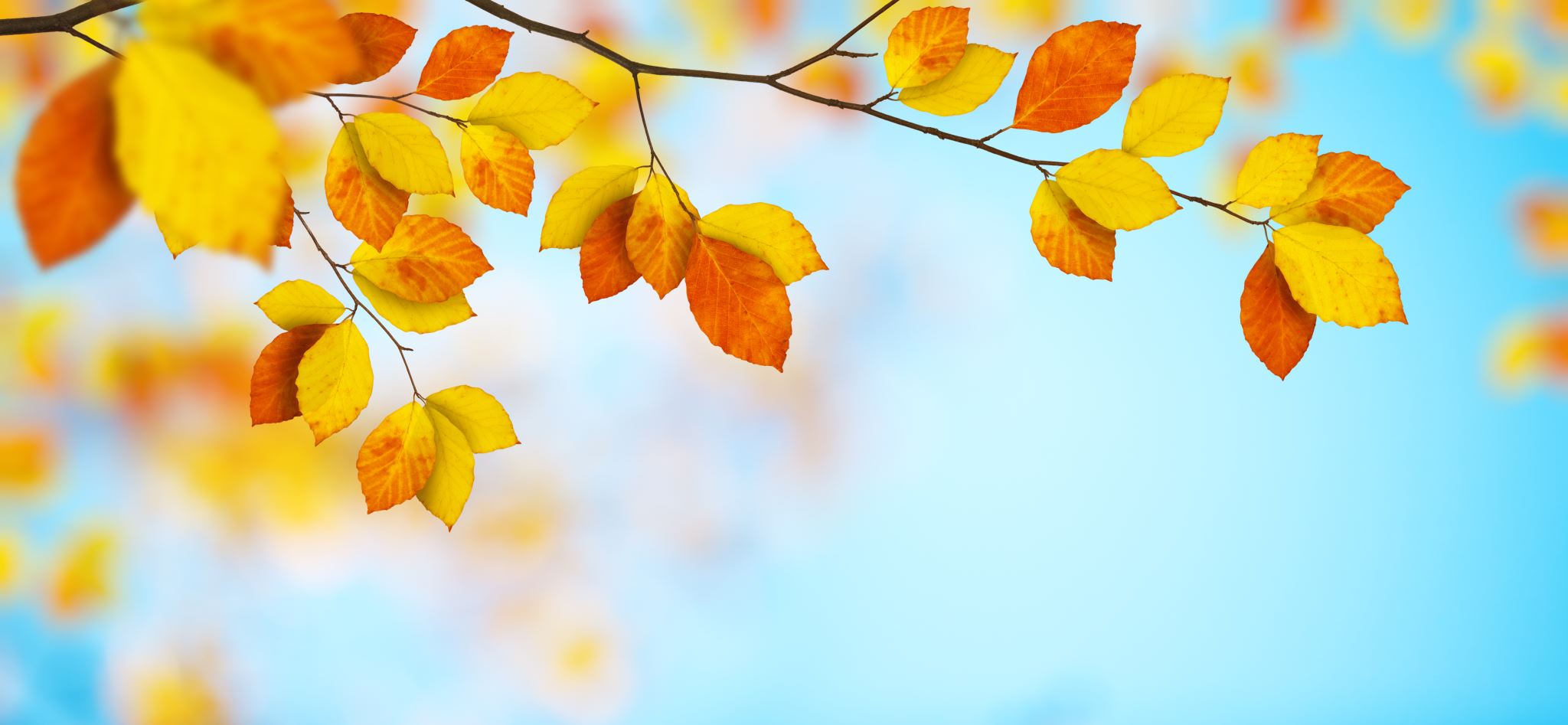 1. KULCS: VALÓDISZÜKSÉGLETÉRT
Isten nem fecsérel időt arra, hogy olyan embereket töltsön be, akik már tele vannak önmagukkal. Ő üres edényeket keres.
[Speaker Notes: 1. kulcs: VALÓDI SZÜKSÉGLETÉRT  
 
Valódi szükségletért kell imádkoznunk. Felismertük, hogy szükségünk van Istenre és a segítségre, amit csak Ő tud megadni? 
 
„Csak bizonyos feltételek fennállása esetén várhatjuk el, hogy Isten meghallgassa és teljesítse imakéréseinket. Az egyik legelső, hogy érezzük, az Ó segítségére van szükségünk. Isten megígérte: „Mert vizet öntök a szomjúhozóra, és folyóvizeket a szárazra;” (Ézsaiás 44:3). Akik éhezik és szomjúhozzák az igazságot, akik vágyakoznak Isten után, biztosak lehetnek benne, hogy Ő megelégíti őket.”(20) 
 
Isten nem fecsérel időt arra, hogy olyan embereket töltsön be, akik már tele vannak önmagukkal. Ő üres edényeket keres.  
(20) Az imádság 101. o.]
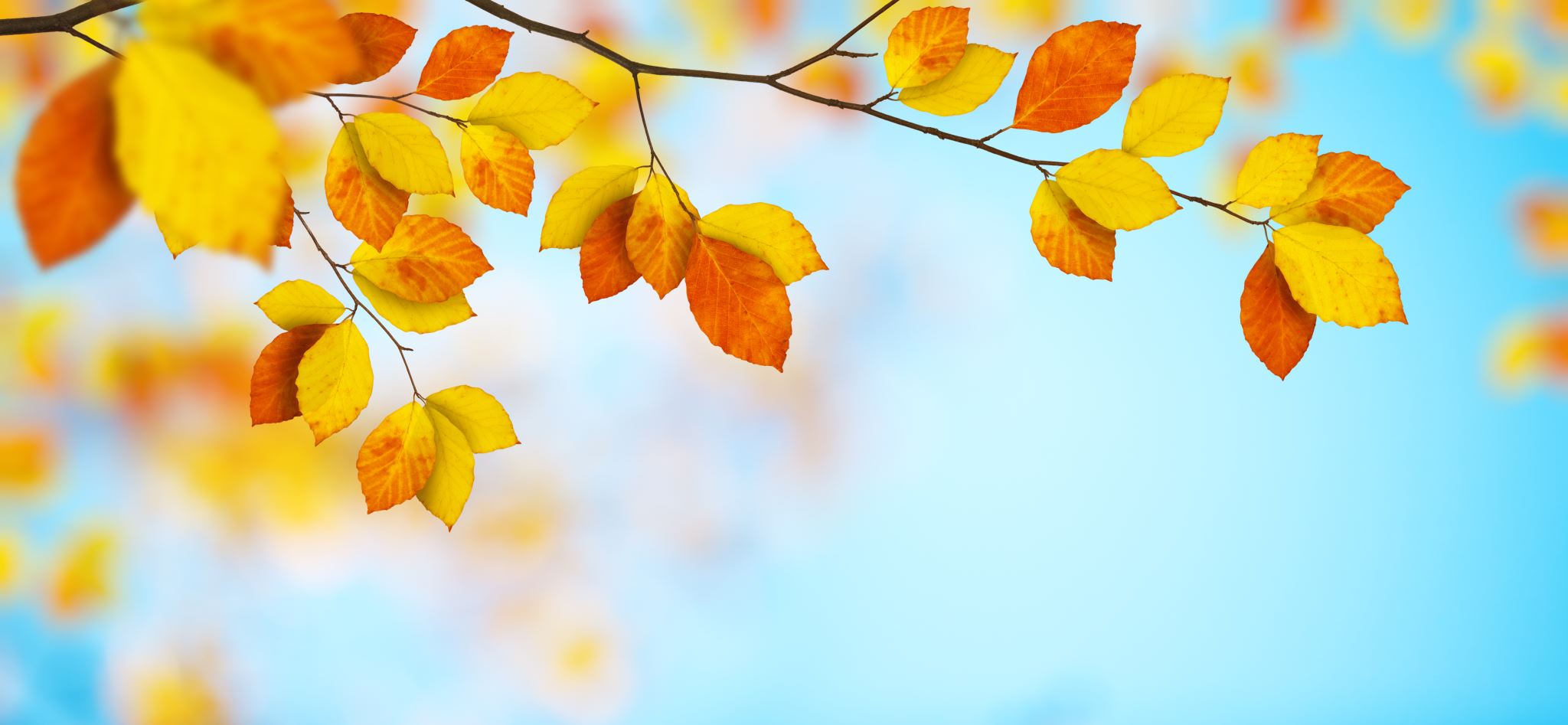 2. KULCS: TISZTELETTEL
„A mennyben minden őszinte imádság meghallgatásra talál. Lehet, hogy ezt az imádságot nem mondják el gördülékenyen, folyékonyan, de ha ebben az imádságban benne van az imádkozó szíve, akkor ez az imádság felszáll abba a szentélybe, ahol Jézus szolgál, és Ő jelenti ezt az imádságot az Atyának egyetlen ügyetlen, dadogó szó nélkül, szépen, és az teljes lesz tökéletessége tömjénének jó illatával.”
Jézus élete 667. o.
[Speaker Notes: Tisztelettel kell imádkoznunk. Ellen White kijelenti: 
 
„A mennyben minden őszinte imádság meghallgatásra talál. Lehet, hogy ezt az imádságot nem mondják el gördülékenyen, folyékonyan, de ha ebben az imádságban benne van az imádkozó szíve, akkor ez az imádság felszáll abba a szentélybe, ahol Jézus szolgál, és Ő jelenti ezt az imádságot az Atyának egyetlen ügyetlen, dadogó szó nélkül, szépen, és az teljes lesz tökéletessége tömjénének jó illatával.” (21)
 
Egyetlen dadogó szó nélkül. Hát nem csodálatos? 
 
(21) Jézus élete 667. o.]
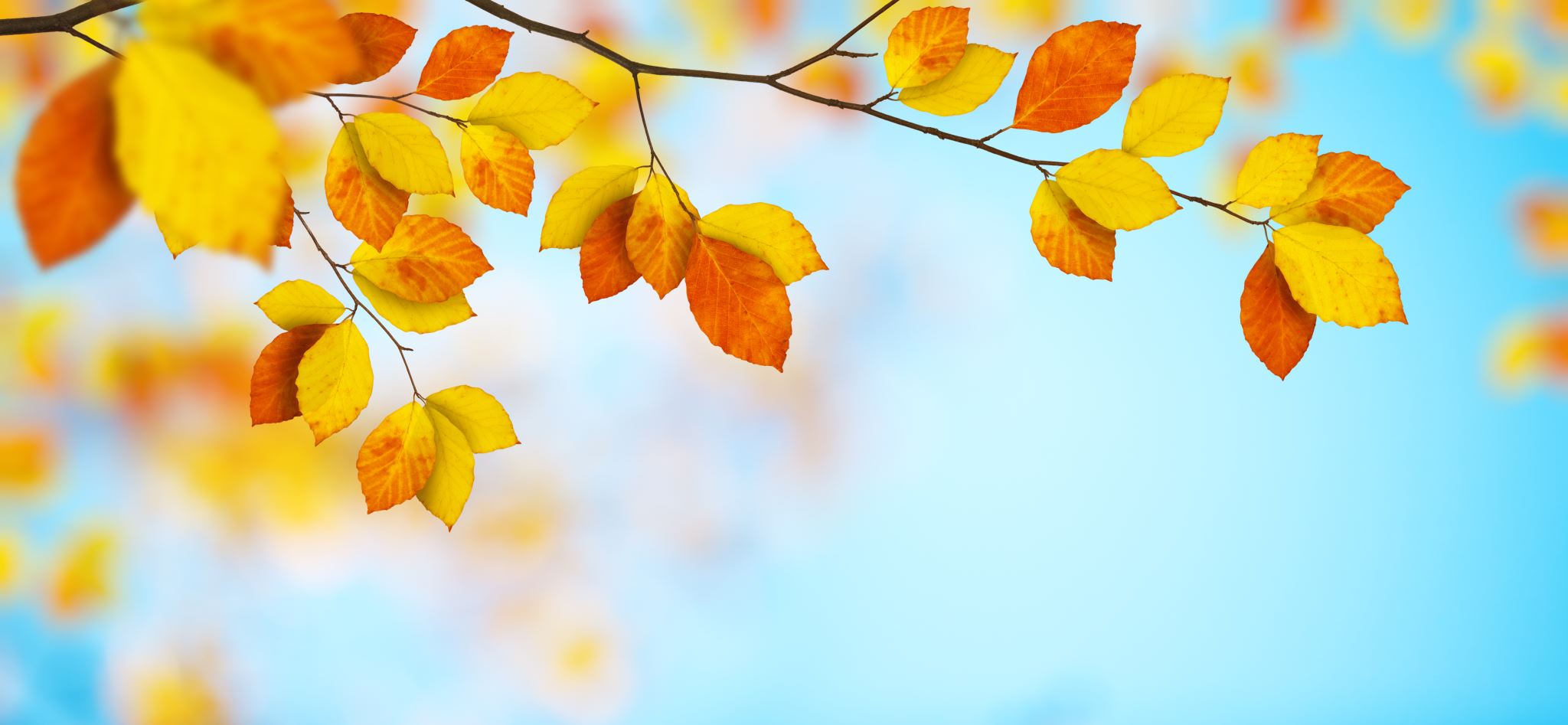 3. KULCS: ISTEN AKARATASZERINT
„Minden az Ő akarata szerint való, ami összhangban áll az Ő természetével. Nem kell azon tanakodnunk, hogy vajon Isten meg akar-e szabadítani bennünket a bűnből, megerősíteni ellenségeinkkel szemben, megerősíteni a szolgálatra, hogy tökéletes békességet akar adni, örömet, egészséges házasságot és az Ő országának gyümölcseit. A Szentírásban teljesen világossá teszi, hogy ezeket örömmel mind meg akarja nekünk adni.”
 Leslie Ludy: Imaharc 179. o.
[Speaker Notes: 3. kulcs: ISTEN AKARATA SZERINT 
 
Isten akarata szerint kell imádkoznunk. – De honnan tudhatom Isten akaratát? – kérdezhetjük. Ahhoz, hogy valóban megértsük Isten akaratát, ismernünk kell az Ő igéjét. Tisztább képünk lesz akaratáról, ha ismerjük igéjét.  
 
„Minden az Ő akarata szerint való, ami összhangban áll az Ő természetével. Nem kell azon tanakodnunk, hogy vajon Isten meg akar-e szabadítani bennünket a bűnből, megerősíteni ellenségeinkkel szemben, megerősíteni a szolgálatra, hogy tökéletes békességet akar adni, örömet, egészséges házasságot és az Ő országának gyümölcseit. A Szentírásban teljesen világossá teszi, hogy ezeket örömmel mind meg akarja nekünk adni.” (22)
 
Bátran imádkozhatunk, ha tudjuk, hogy kéréseink összhangban állnak Isten akaratával. Ha nem vagyunk biztosak Isten akaratában, akkor bártan kérhetünk bölcsességet, ahogy a Jakab 1:5 igevers tanácsolja.

(22) Leslie Ludy: Imaharc 179. o.]
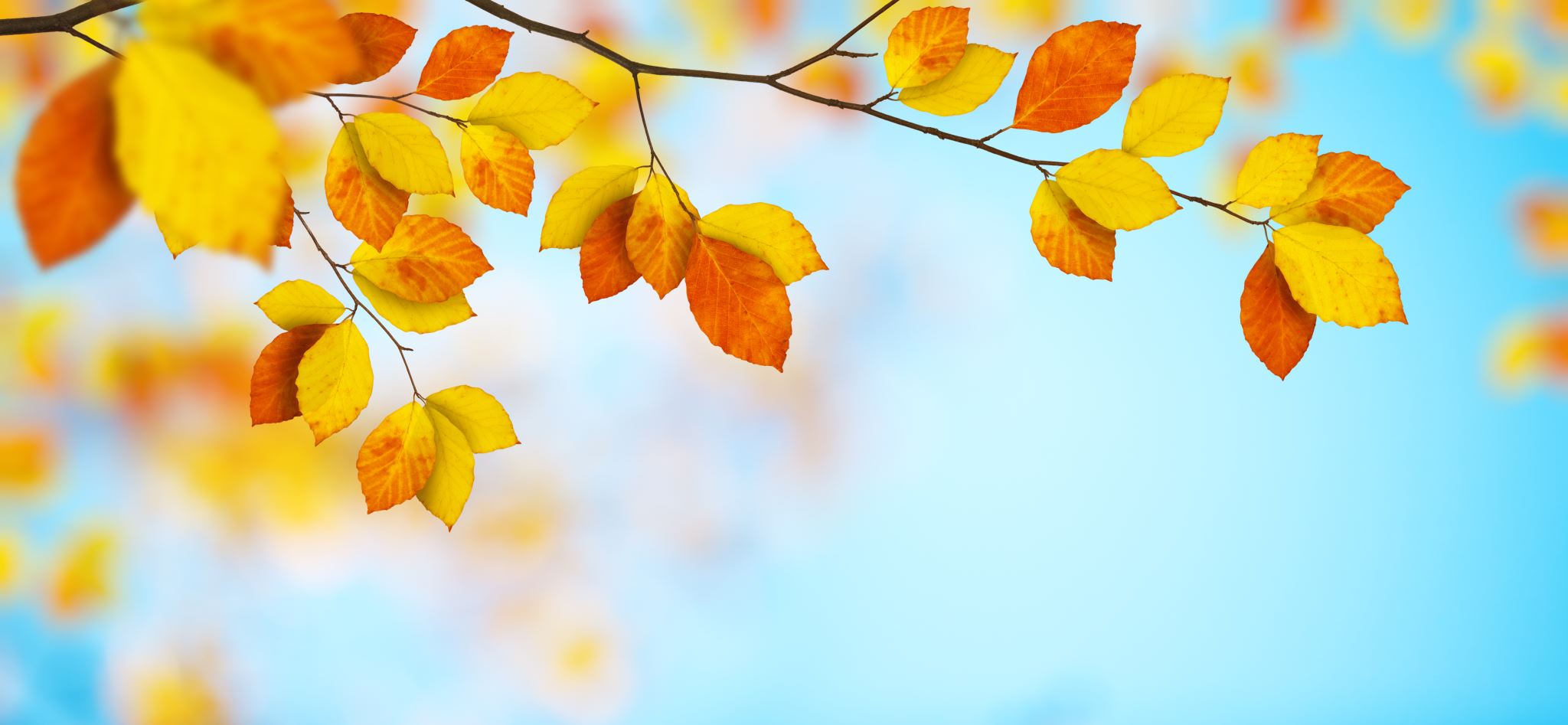 4. KULCS: A SZENTLÉLEKTŐL VEZÉRELVE
Az Úr arra kérlel bennünket, hogy: 
„Kiálts hozzám és megfelelek, és nagy dolgokat mondok néked, és megfoghatatlanokat, amelyeket nem tudsz.” 
 Jeremiás 33:3
[Speaker Notes: 4. kulcs: A SZENTLÉLEKTŐL VEZÉRELVE 
 
A Szentlélektől vezérelve kell imádkoznunk. Imánk sorrendje gyakran nem Isten sorrendje. Ahelyett, hogy kéréseink felsorolásával kezdenénk, először azt kell megkérdeznünk Istentől, hogy Ő mit szeretne, miért imádkozzunk. Ő azt szeretné, ha mélyebben megismernénk igéjét. 
 
Az Úr arra kérlel bennünket, hogy: „Kiálts hozzám és megfelelek, és nagy dolgokat mondok néked, és megfoghatatlanokat, amelyeket nem tudsz.” (Jeremiás 33:3).
 
Ellen White kijelenti: „Ha közeledünk Istenhez, Ő közeledni fog hozzánk és a dicsősége előttünk megy majd.  Megfogalmazza kéréseinket, megtanít azt kérni, amit megígért, hogy megad nekünk.” *

*A Generalkonferencia kiadványa 1903. Ápr. 2.: „Hogyan nyerjük el Isten áldásait”]
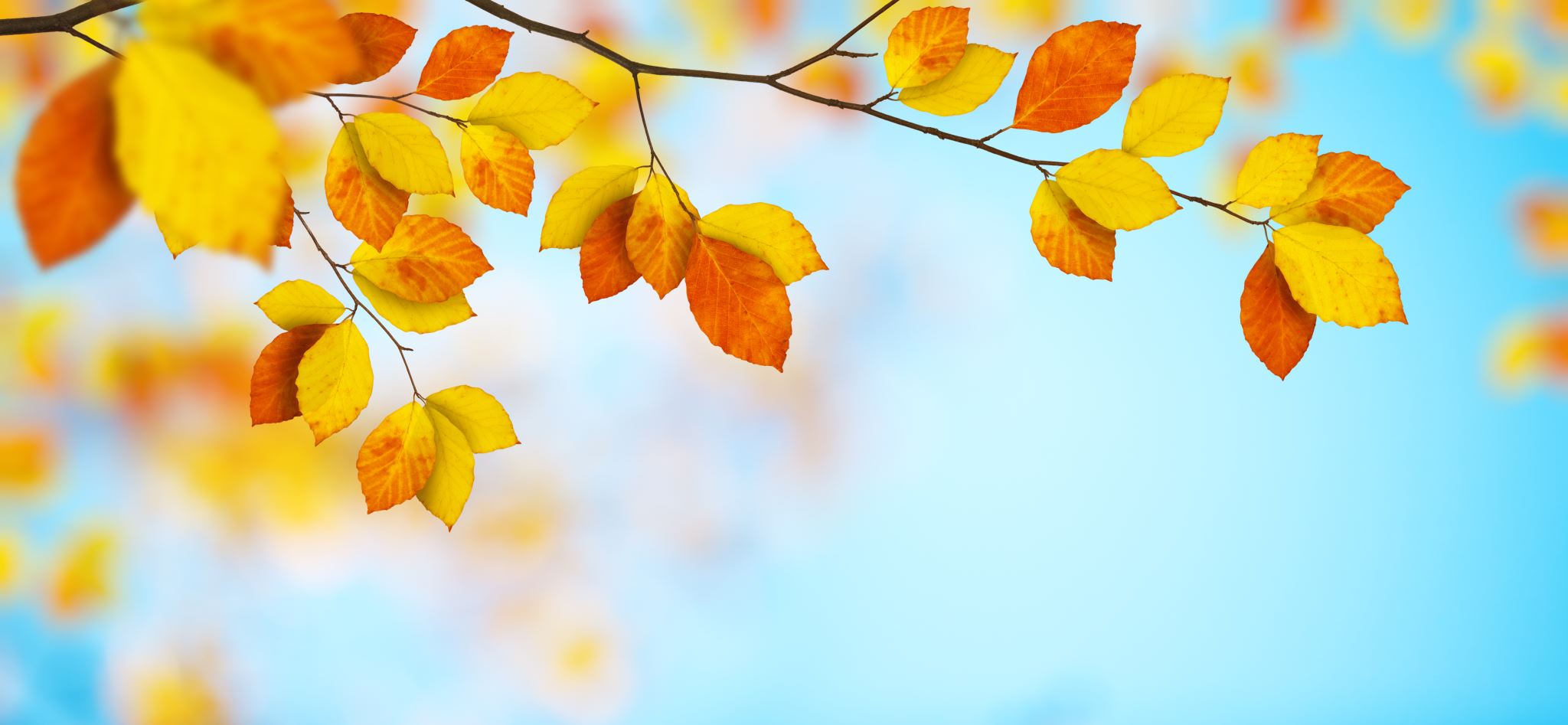 5. KULCS: HITTEL
Jakab 1:6 kijelenti: 
„De kérje hittel, semmit sem kételkedvén: mert aki kételkedik, hasonlatos a tenger habjához, amelyet a szél hajt és ide s tova hány.”
[Speaker Notes: 5. kulcs: HITTEL 
 
Hittel kell imádkoznunk. Vajon hittel fogadjuk Isten igéjét? Jakab 1:6 kijelenti: „De kérje hittel, semmit sem kételkedvén: mert aki kételkedik, hasonlatos a tenger habjához, amelyet a szél hajt és ide s tova hány.” 
 
A Jézushoz vezető út c. könyvben ezt olvashatjuk: „az ima kulcs a hit kezében, amely megnyithatja a mennyei tárház ajtaját, ahol a Mindenható kincseinek forrásai vannak felhalmozva.”* 

*Jézushoz vezető út 94. o.]
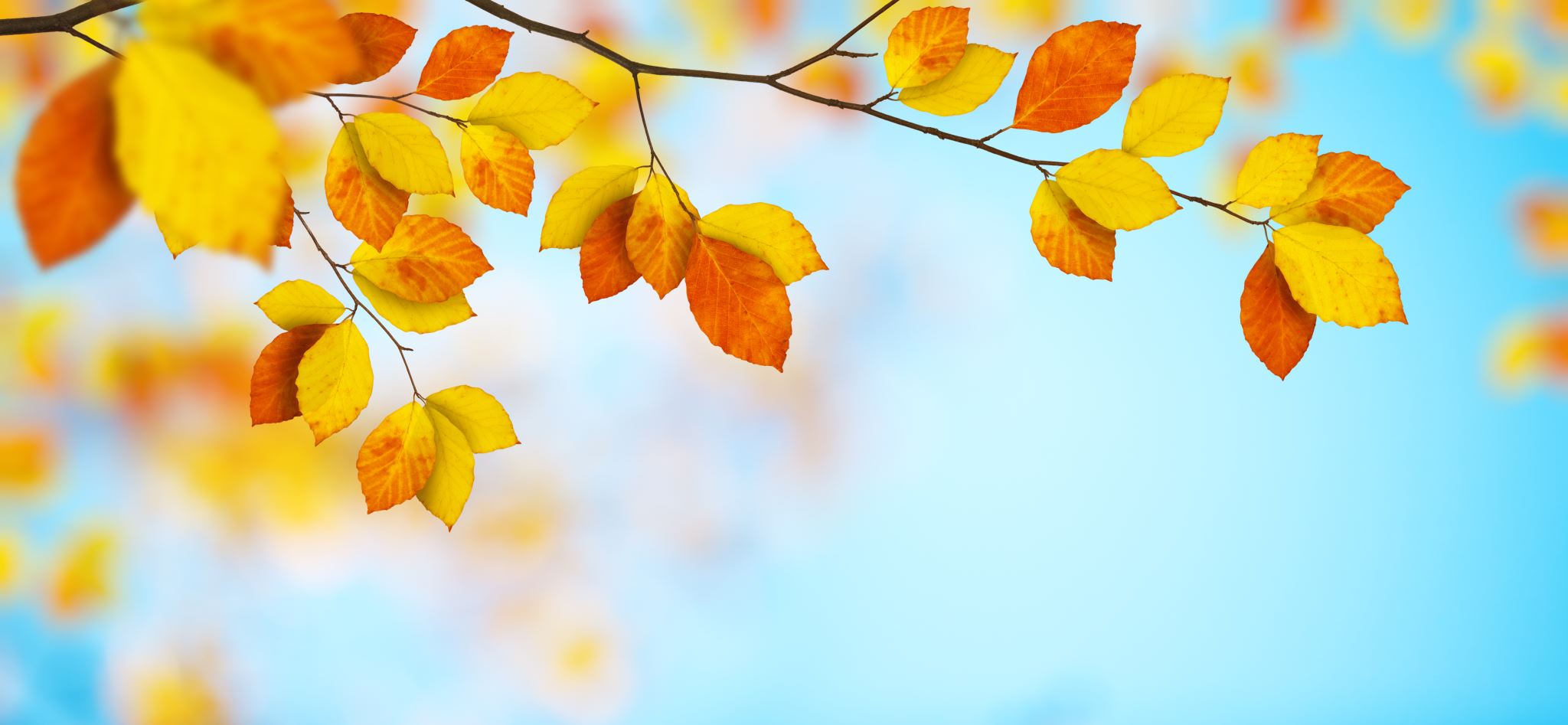 6. KULCS: ENGEDELMESEN ÉS BŰNBÁNATTAL
„Ha hamisságra néztem volna szívemben, meg nem hallgatott volna az én Uram.” 
Zsolt 66:18
Ellen White így figyelmeztet: 
„Ha csak részben, fél szívvel engedelmeskedünk Neki, akkor az ígéretei nem teljesednek számunkra.” 
Gyermeknevelés 499. o.
[Speaker Notes: 6. kulcs: ENGEDELMESEN ÉS BŰNBÁNATTAL 
 
Engedelmes és bűnbánó lelkülettel kell imádkoznunk.  Ez azt jelenti, hogy miközben Isten imameghallgatására várunk, mi is keressük a módot, hogy a legjobb képességünk szerint megfeleljünk Neki, és hagyjuk el minden ismert bűnünket, —nemcsak azért, mert az engedelmesség tesz érdemessé Isten áldásaira, hanem, mert engedelmességünkkel szeretetünket bizonyítjuk.  
 
A Zsoltáros így fogalmazza meg a Zsolt 66:18 igeversben: „Ha hamisságra néztem volna szívemben, meg nem hallgatott volna az én Uram.” 
 
Ezért is figyelmeztet Ellen White: „Ha csak részben, fél szívvel engedelmeskedünk Neki, akkor az ígéretei nem teljesednek számunkra.” (25) 
 
Saul alázatos és tanítható lelkületű volt, amikor Izrael első királyának felkenték. Rugalmas és alakítható volt Isten szolgájaként, és megtett mindent, amit Isten kért tőle. Ezért Isten megáldotta őt. Aztán, ahogy egyre népszerűbb és tapasztaltabb lett, eluralkodott rajta a büszkeség. Saját döntéseket kezdett hozni, és a saját útját járni.  
 
Amikor Isten arra kérte, hogy irtsa ki az amálekitákat, Saul csak részben engedelmeskedett. Egyeseket megölt, másokat viszont életben hagyott, és ezt isteni indíttatással indokolta. Legközelebb akkor hallunk Saulról, amikor Isten tanácsára van szüksége a filiszteusokkal folytatott harcával kapcsolatban. Isten azonban már nem válaszolta meg Saul imáit az engedetlensége és a kifogásai miatt. A filiszteusok sajnos megnyerték a csatát Izrael ellen. Saul nemcsak a királyságát, de az életét is elvesztette. Saul elveszítette a lelkét (lásd 1Sámuel 28:15-28; 31:1-13!).
 
Az imádság nem eredményes, ha az élet nincs összhangban az imakéréssel. Ellen White így figyelmeztet bennünket: „Éljetek összhangban imáitokkal!” (26) Nem csoda, hogy manapság oly kevés erőt látunk az imádságban! Kétféle mérce szerint próbálunk élni. Megpróbálunk a bűnben élve mégis Istennel lenni. Fel kell kiáltanunk Istenhez, hogy változtassa meg a szívünket, és mentsen meg bennünket!  


 (25) A gyógyítás szolgálata 227. o.
 (26) Gyermeknevelés 499. o.]
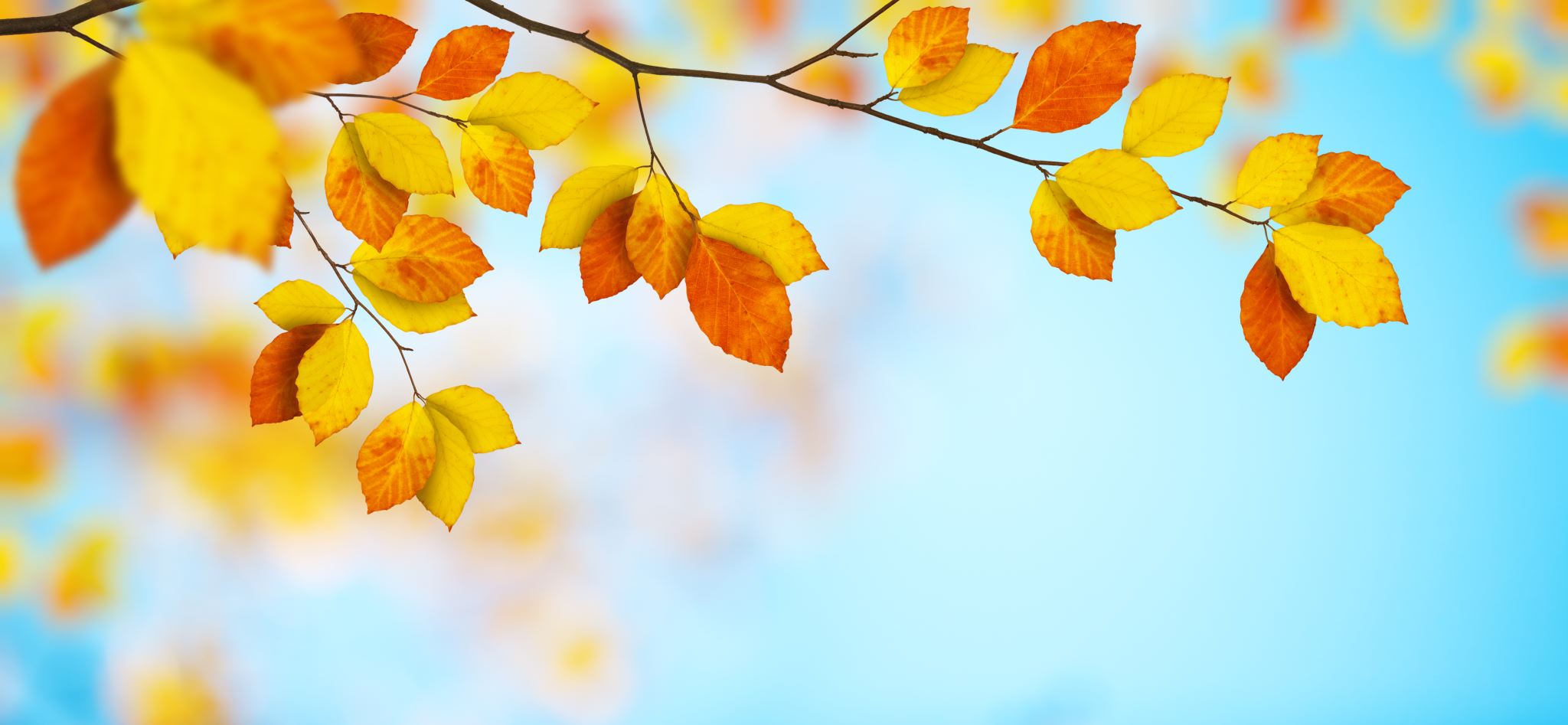 7. KULCS: MEGBOCSÁJTÓ SZÍVVEL
Jézus tanácsa:
„És mikor imádkozva megálltok, bocsássátok meg, ha valaki ellen valami panaszotok van; hogy a ti mennyei Atyátok is megbocsássa néktek a ti vétkeiteket.” 
Márk 11:25
[Speaker Notes: 7. kulcs: MEGBOCSÁJTÓ SZÍVVEL
 
Megbocsájtó szívvel kell imádkoznunk. „És mikor imádkozva megálltok, bocsássátok meg, ha valaki ellen valami panaszotok van; hogy a ti mennyei Atyátok is megbocsássa néktek a ti vétkeiteket.” (Márk 11:25).
 
Ám ez még nem minden. Jézus így prédikált a Hegyi beszédben: „Azért, ha a te ajándékodat az oltárra viszed, és ott megemlékezel arról, hogy a te atyádfiának valami panasza van ellened: 
Hagyd ott az oltár előtt a te ajándékodat, és menj el, elébb békélj meg a te atyádfiával, és azután eljövén, vidd fel a te ajándékodat.” (Máté 5:23-24). 
 
A Prófétaság lelke még jobban kifejti: „Ha kegyelmet és áldást kérünk Istentől, szívünket is a szeretet és megbocsátás lelkületének kell áthatnia… Ha imáink meghallgatását elvárjuk, akkor nekünk is éppúgy és olyan mértékben kell megbocsátanunk másoknak, amilyen mértékben mi elvárjuk bűneink bocsánatát.”* 

*Jézushoz vezető út 97. o.]
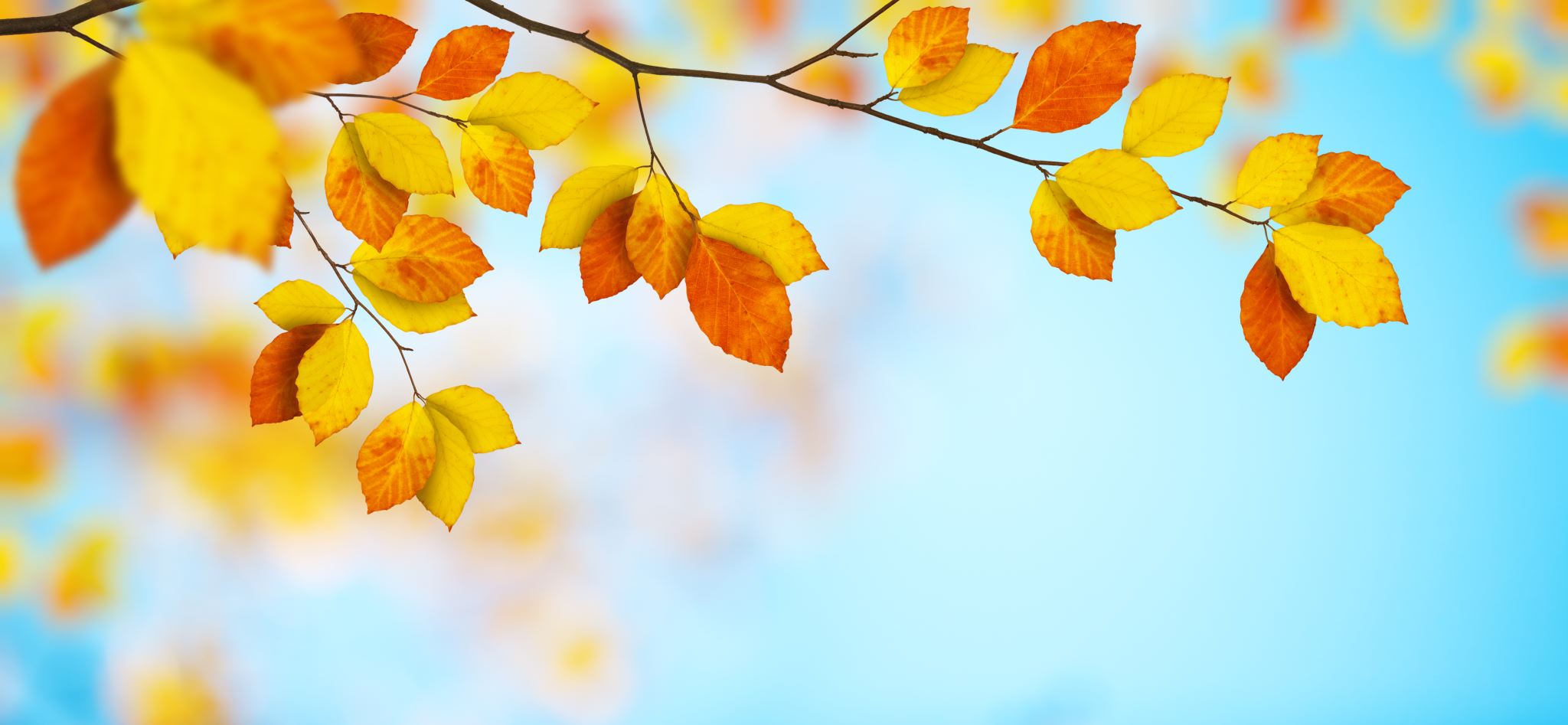 8. KULCS: TISZTELETTEL
Családunkat tiszteletben tartó módon kell imádkoznunk.  
1 Péter 3:7 így utasít: 
„A férfiak hasonlóképpen, együtt lakjanak értelmes módon feleségükkel, az asszonyi nemnek, mint gyöngébb edénynek, tisztességet tévén, mint akik örökös társaik az élet kegyelmében; hogy a ti imádságaitok meg ne hiúsuljanak.”
[Speaker Notes: 8. kulcs: TISZTELETTEL 
 
Isten és egymás iránti tisztelettel kell imádkoznunk. Ahogy az 1Péter 3:7 igevers utasít: „A férfiak hasonlóképpen, együtt lakjanak értelmes módon feleségükkel, az asszonyi nemnek, mint gyöngébb edénynek, tisztességet tévén, mint akik örökös társaik az élet kegyelmében; hogy a ti imádságaitok meg ne hiúsuljanak.” 
 
Hát nem csodálatos, hogy a családtagjaink iránti szeretet (vagy szeretetlenség) befolyásolhatja, meghiúsíthatja imáink teljesülését?]
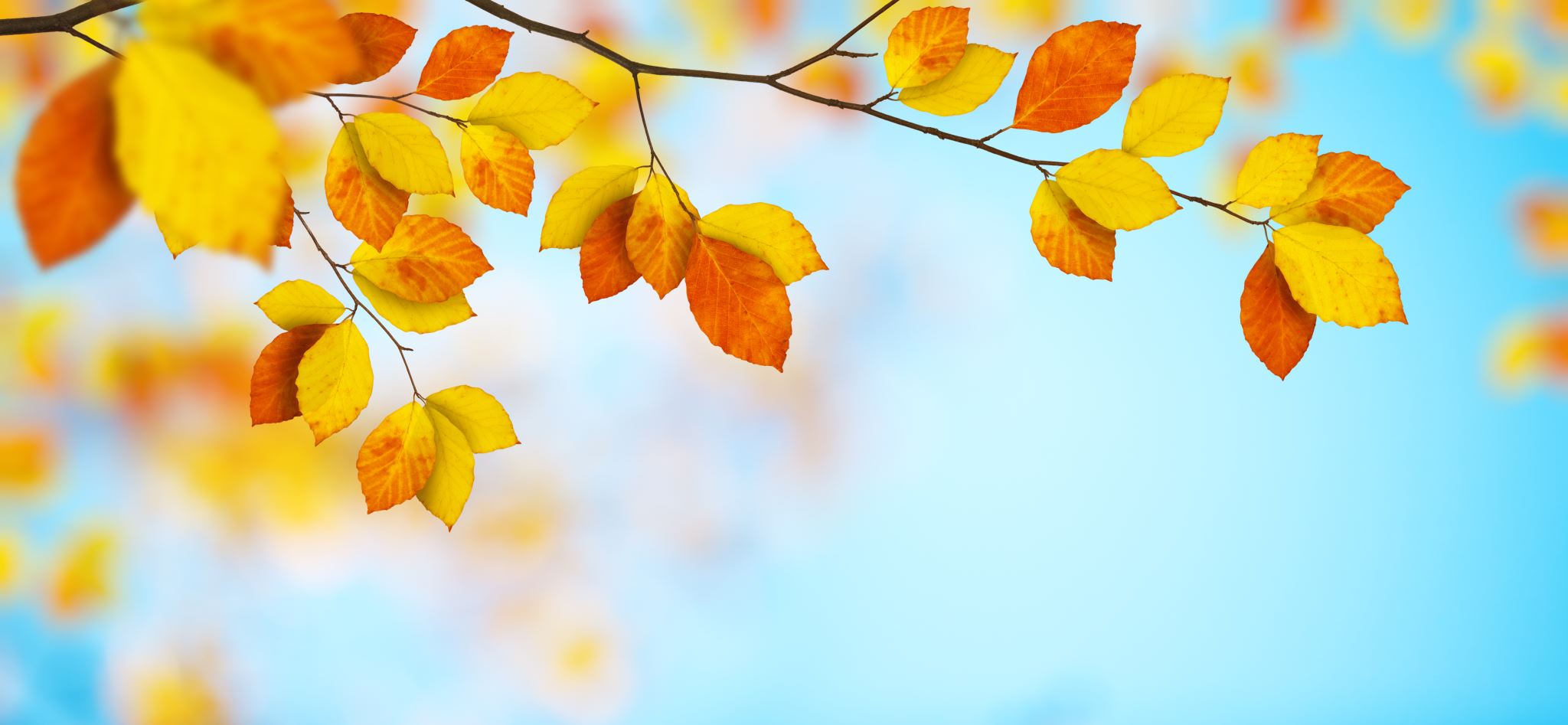 9. KULCS: JÓ SÁFÁRKÉNT
Jó sáfárként kell 
imádkoznunk.
[Speaker Notes: 9. kulcs: JÓ SÁFÁRKÉNT
 
Jó sáfárként kell imádkoznunk. Tudtátok, mennyit számít imakéréseink teljesülésénél, hogy hogyan bánunk Isten javaival?  
 
„Isten, akitől minden áldást kapunk, javainkból bizonyos részt igényel. Így gondoskodik az evangélium hirdetéséhez szükséges anyagiakról. A tizedrész visszaadásával mutatjuk meg, hogy értékeljük Isten ajándékait. De hogyan igényelhetjük áldását, ha megtartjuk magunknak azt, ami az övé?! Ha hűtlen sáfárok vagyunk a földi dolgokban, hogyan várhatjuk el, hogy megbíz minket a menny dolgaival?! Talán itt kell keresnünk a meg nem hallgatott imák titkát. 
 
Az Úr ezt az üzenetet küldi Malakiással:  
„Avagy az ember csalhatja-e az Istent? Ti mégis csaltatok engem. És azt mondjátok: Mivel csalunk téged? A tizeddel és az áldozni valóval. Átokkal vagytok elátkozva, mégis csaltok engem: a nép egészben! 
Hozzátok be a tizedet mind az én tárházamba, hogy legyen ennivaló az én házamban, és ezzel próbáljatok meg engem, azt mondja a Seregeknek Ura, ha nem nyitom meg néktek az egek csatornáit, és ha nem árasztok reátok áldást bőségesen.” (Malakiás 3:8-10)*

*Krisztus példázatai 144. o.

Bring all the tithes into the storehouse, 
That there may be food in My house, 
And try Me now in this,” 
Says the Lord of hosts, 
“If I will not open for you the windows of heaven 
And pour out for you such blessing
That there will not be room enough to receive it” (Malachi 3:8-10).]
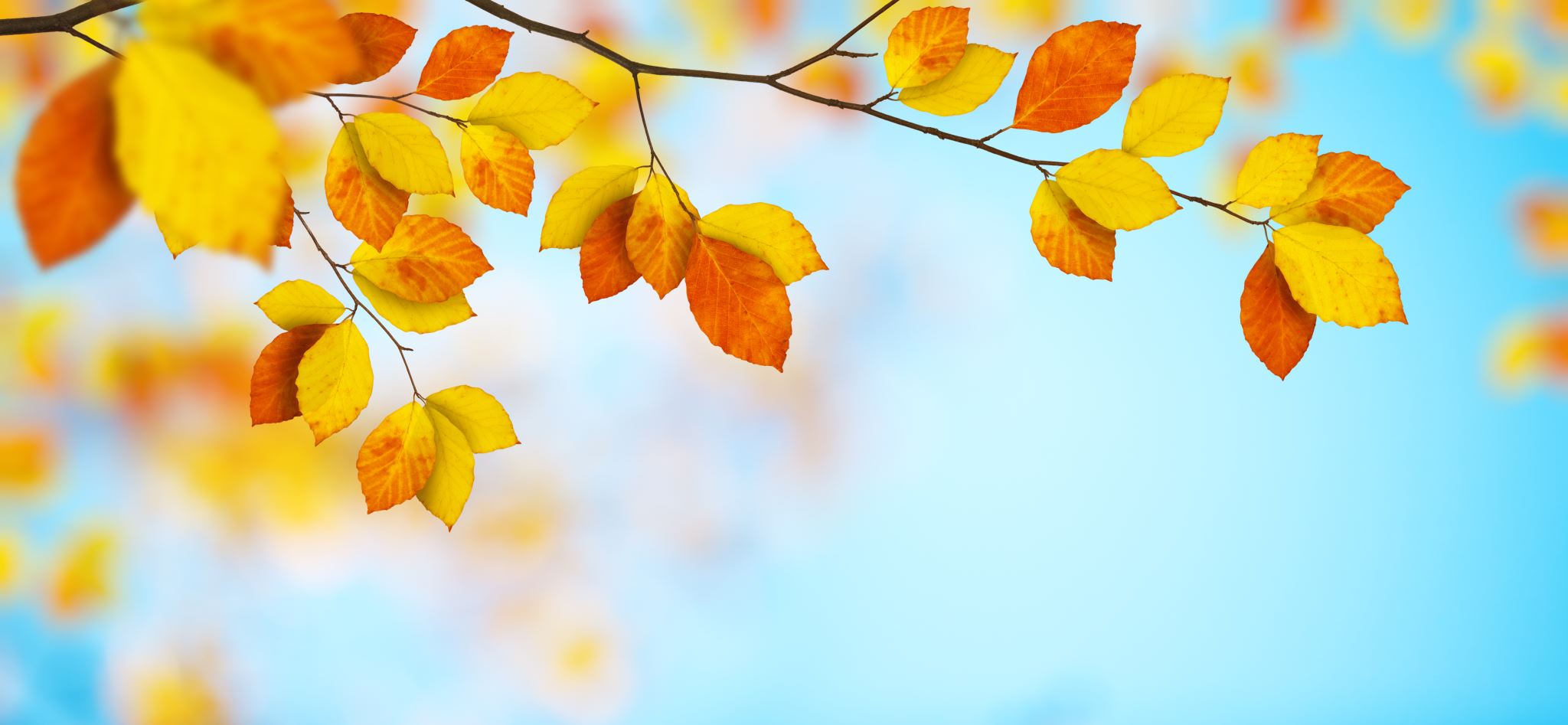 10. KULCS: NAGYLELKŰSÉGGEL
Nekünk szól a figyelmeztetés: 
„Aki bedugja fülét a szegény kiáltására; ő is kiált, de meg nem hallgattatik.” 

Péld 21:13
[Speaker Notes: 10. kulcs: NAGYLELKŰSÉGGEL
 
A szükségben élők felé tanúsított nagylelkűséggel kell imádkoznunk. A jó sáfárság nem merül ki annyiban, hogy hűségesen fizetjük a tizedet, hanem a szükségben élőkre is gondol. „Aki azért tudna jót cselekedni, és nem cselekszik, bűne az annak.” (Jakab 4:17) 
 
A következőkben láthatjuk az imameghallgatás másik alapelvét: „Aki bedugja fülét a szegény kiáltására; ő is kiált, de meg nem hallgattatik.” (Péld 21:13)]
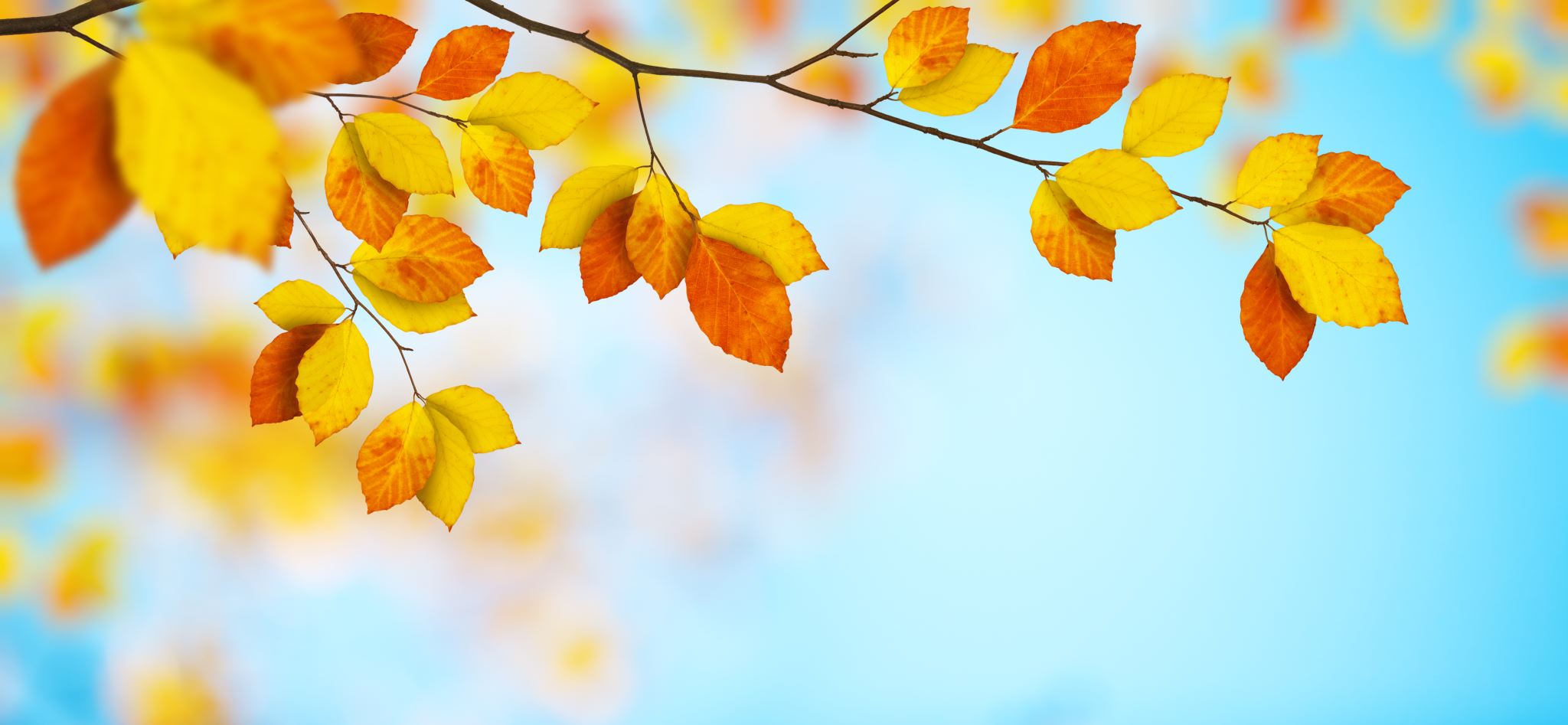 11. KULCS: AZ ADOMÁNYOZÓT   ISMERVE
Jézus maga is így imádkozott az Atyához: 
„Az pedig az örök élet, hogy megismerjenek téged, az egyedül igaz Istent, és akit elküldtél, a Jézus Krisztust.” 
János 17:3
[Speaker Notes: 11. kulcs: AZ ADOMÁNYOZÓT ISMERVE
 
Ismernünk kell azt, Akitől kapunk. Jézus maga is így imádkozott az Atyához: „Az pedig az örök élet, hogy megismerjenek téged, az egyedül igaz Istent, és akit elküldtél, a Jézus Krisztust.” (János 17:3) 
 
Az imádság egyedüli tárgya és célja csak az lehet, hogy megismerjük az adományozót. Isten nem egy varázsló az égben, aki teljesíti a napi bevásárló listánkat és áldásesőt hullajt ránk. Ő a szeretetünkre vágyik, odaadásunkat és csodálatunkat keresi. Ezért javasolja a Zsolt 37:4 igevers: „Gyönyörködjél az Úrban, és megadja néked szíved kéréseit.”]
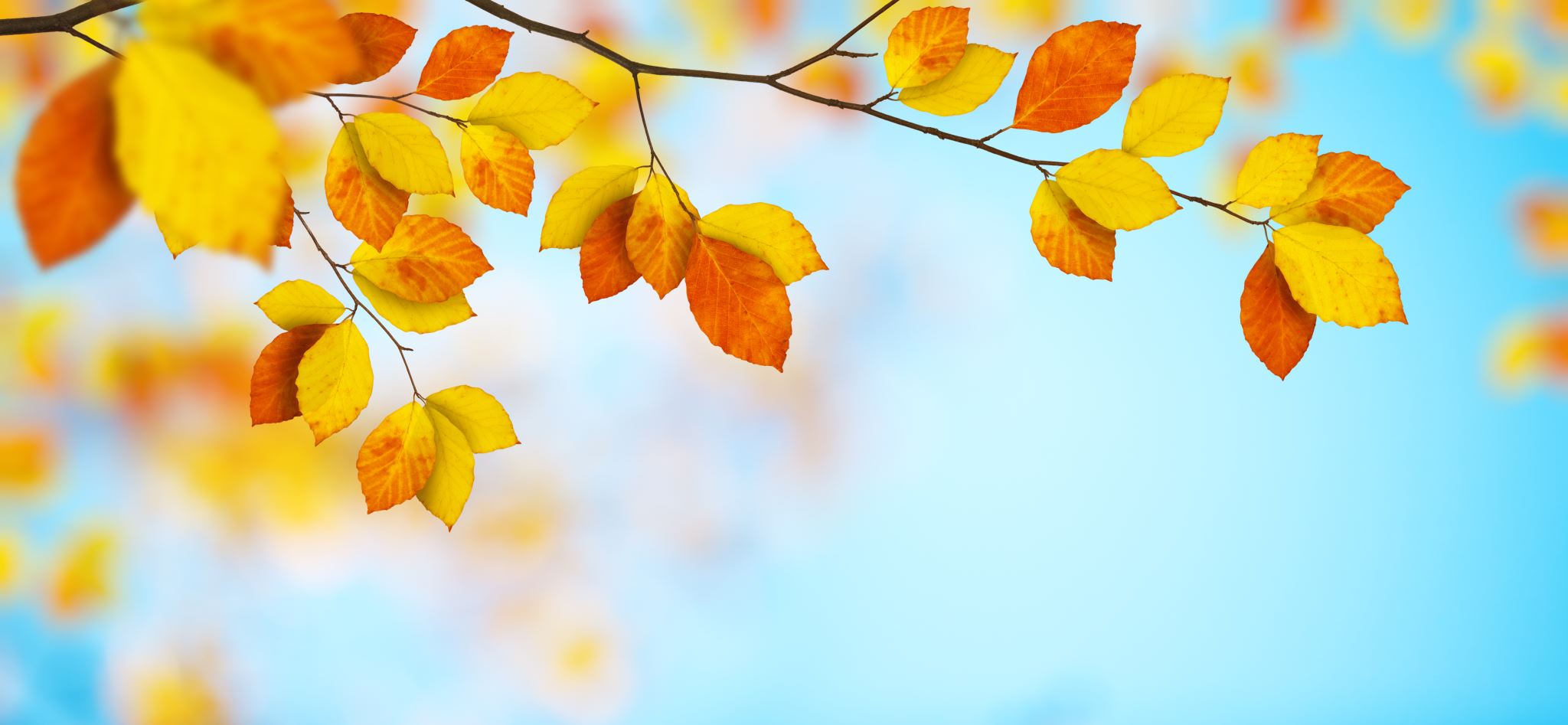 12. KULCS: ÁLLHATATOSAN
„Attól nem kell félnünk, hogy az Úr figyelmen kívül hagyja népe imáját. Az a veszély azonban fennáll, hogy a kísértésekben és próbákban elcsüggedve felhagyunk az imádkozással.”
Krisztus példázatai 175. o.
[Speaker Notes: 12. kulcs: ÁLLHATATOSAN 
 
Végezetül, ha választ szeretnénk kapni imádságainkra, kitartóan és állhatatosan kell imádkoznunk. Nem hagyhatjuk abba, amikor elfáradtunk, vagy reménytelennek tűnik kéréseink teljesülése, hanem egészen addig kell imádkoznunk, amíg meg nem értjük a választ. A Prófétaság Lelke így szól hozzánk: „Az imában való kitartás szintén feltétele a meghallgatásnak.” (29) 
 
Ezért tanít így Jézus bennünket: „Kérjetek és adatik néktek; keressetek és találtok; zörgessetek és megnyittatik néktek.” (Máté 7:7), és ne hagyjuk abba a zörgetést! Ezért kapott választ az özvegyasszony az imáira a hamis bírótól. (Lukács 18). Kitartóan kopogtatott, és ezt a fajta türelmet keresi bennünk Isten, az embert, aki nem adja fel, hanem tovább zörget! 
 
Ellen White bölcsen mondta: „Attól nem kell félnünk, hogy az Úr figyelmen kívül hagyja népe imáját. Az a veszély azonban fennáll, hogy a kísértésekben és próbákban elcsüggedve felhagyunk az imádkozással.” (30)
 
Isten nem akarja megnehezíteni, vagy bonyolulttá tenni számunkra az imádkozást. Csupán olyan embereket keres, akik kétségbeesetten meg akarják találni Őt, és amikor ráleltek mindvégig követik Őt.  
 
[Osszuk meg egy személyes imameghallgatás történetét!]
 
Imádkozzunk mélyebben megszentelt szívért! Igényeljük az áldások záporát, amit Isten megígért azoknak, akik a szaván fogják Őt! Boruljunk térdre és imádkozzunk őszinte szívvel!
 
 
—Vége a szombatiskolai programnak —

(29) Jézushoz vezető út 97. o.
(30) Krisztus példázatai 175. o.]